Osher Lifelong Learning Institute, Winter 2022
Contemporary Economic Policy
Dartmouth College
April-May, 2023

Host: Jon Haveman, Ph.D.
National Economic Education Delegation
1
National Economic Education Delegation
Vision
One day, the public discussion of policy issues will be grounded in an accurate perception of the underlying economic principles and data.

Mission
NEED unites the skills and knowledge of a vast network of professional economists to promote understanding of the economics of policy issues in the United States.

NEED Presentations
Are nonpartisan and intended to reflect the consensus of the economics profession.
2
Who Are We?
Honorary Board: 54 members
2 Fed Chairs: Janet Yellen, Ben Bernanke
6 Chairs Council of Economic Advisers
Furman (D), Rosen (R), Bernanke (R), Yellen (D), Tyson (D), Goolsbee (D)
3 Nobel Prize Winners
Akerlof, Smith, Maskin
Delegates: 653+ members
At all levels of academia and some in government service
All have a Ph.D. in economics
Crowdsource slide decks
Give presentations
Global Partners: 48 Ph.D. Economists
Aid in slide deck development
3
Where Are We?
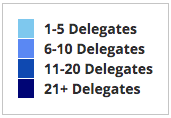 4
Available NEED Topics Include:
US Economy
Healthcare Economics
Climate Change
Economic Inequality
Economic Mobility
Trade and Globalization
Minimum Wages
Immigration Economics
Housing Policy
Federal Budgets
Federal Debt
Black-White Wealth Gap
Autonomous Vehicles
Healthcare Economics
5
Course Outline
Contemporary Economic Policy
Week 1 (4/3): 	US Economic Update (Geoffrey Woglom, Amherst College)
Week 2 (4/10): 	Monetary Policy (Geoffrey Woglom)
Week 3 (4/17): 	Healthcare Economics (Jon Haveman, NEED)
Week 4 (4/24):	Trade and Globalization (Alan Deardorff, University of Michigan)
Week 5 (5/1):	Trade Deficits and Exchange Rates (Alan Deardorff)
Week 6 (5/8):	 Cryptocurrencies (Jon Haveman)
6
The Fed and Short-term Interest Rates
Blue is the fed funds rate.
Red is  the rate on 3 month Treasuries.
Green is the prime bank lending rate
7
[Speaker Notes: Take note over the redline peeking above the others]
International Comparison: Health Spending
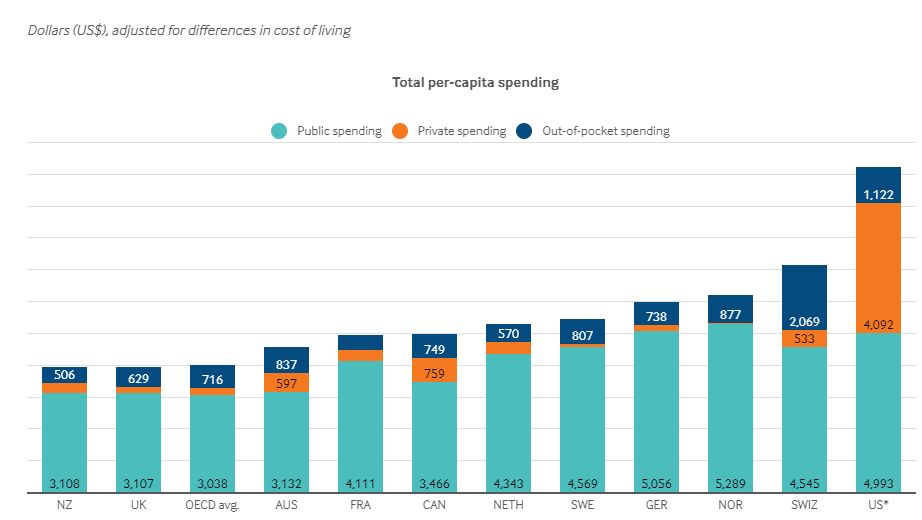 [Speaker Notes: Some good resources:


https://www.commonwealthfund.org/publications/issue-briefs/2020/jan/us-health-care-global-perspective-2019

A bit older report: https://www.commonwealthfund.org/publications/issue-briefs/2015/oct/us-health-care-global-perspective

https://www.healthsystemtracker.org/chart-collection/quality-u-s-healthcare-system-compare-countries/#item-overall-age-specific-potential-years-of-life-lost-per-100000-population-1990-2017

https://axenehp.com/international-healthcare-systems-us-versus-world/]
Trade: Bicycle Supply Chain
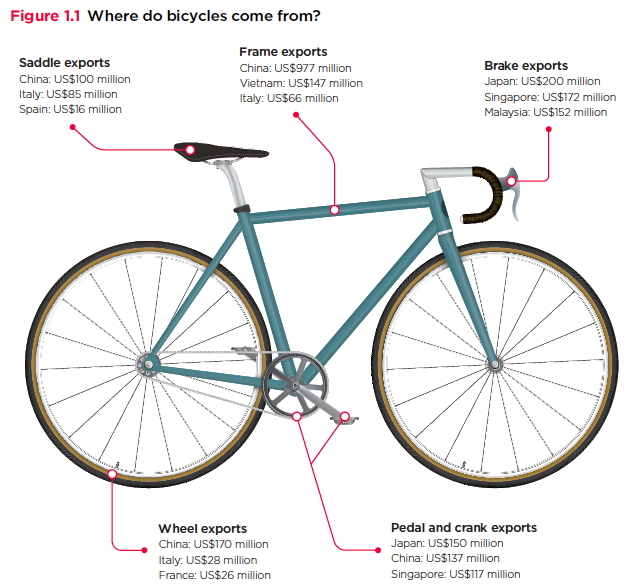 9
Source:  World Development Report 2020
Trade Deficits and Exchange Rates
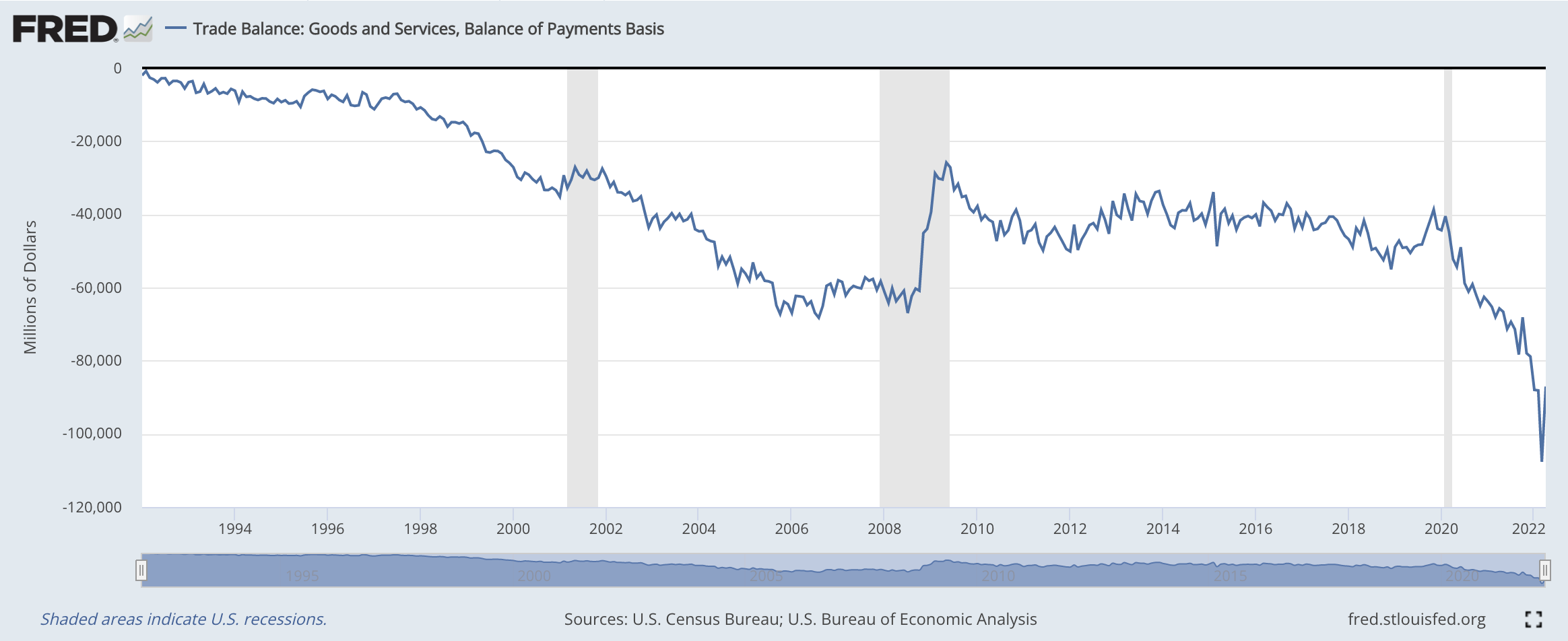 10
Bitcoins: What   Is   All the Excitement About?
Was
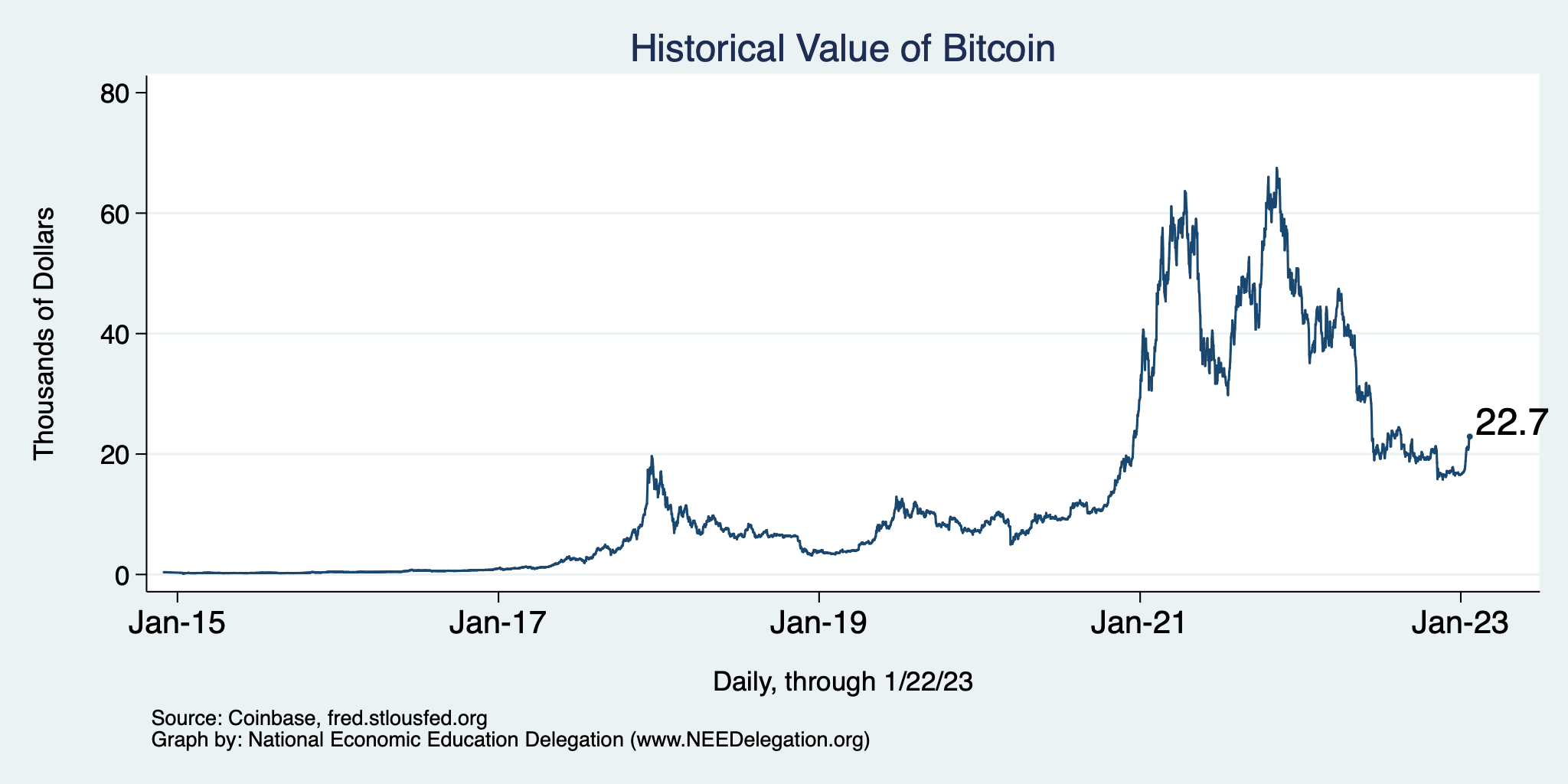 11
Submitting Questions
Please submit questions in the chat, or by raising your digital “hand.”
I will try to handle them as they come up.

We will do a verbal Q&A once the material has been presented.

Slides will be available from the NEED website tomorrow (https://needelegation.org/delivered_presentations.php)
12
Credits and Disclaimer
This slide deck was authored by:
Jon D. Haveman, NEED
Scott Baier, Clemson University
Geoffrey Woglom, Amherst College (Emeritus)
Brian Dombeck, Lewis & Clark College
Doris Geide-Stevenson, Weber State

Disclaimer
NEED presentations are designed to be nonpartisan.
It is, however, inevitable that the presenter will be asked for and will provide their own views.
Such views are those of the presenter and not necessarily those of the National Economic Education Delegation (NEED).
13
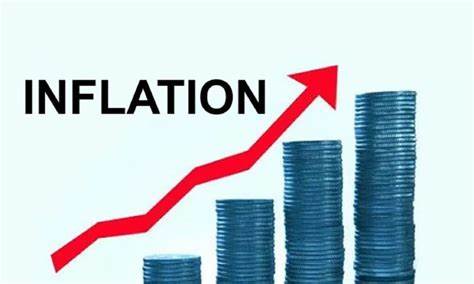 US Economy: Update
Geoffrey Woglom, 
Professor of Economics
Amherst College, emeritus
April 3, 2023
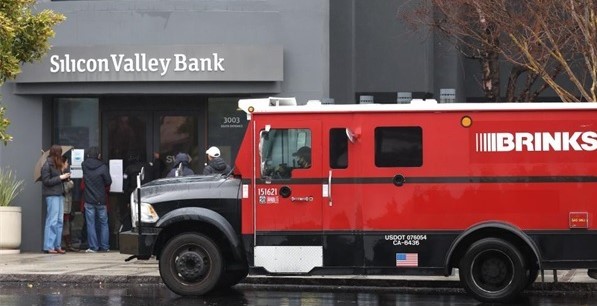 14
Outline for the Talk
Summary of the state of the economy.
The Effect of M&F policies.
What lies ahead for the economy.
The implications of recent bank failures
15
Gross Domestic Product
16
Real GDP and ‘Potential’ during the Recovery
The “output gap” is about $180b
Source: Fred, St Louis Fed
17
[Speaker Notes: GDP is about $27 trillion.  GDPNOw 3.9 1/5 Blue Chip 1.2]
The Granite State is Outperforming
18
Labor Market:  Fully Recovered?
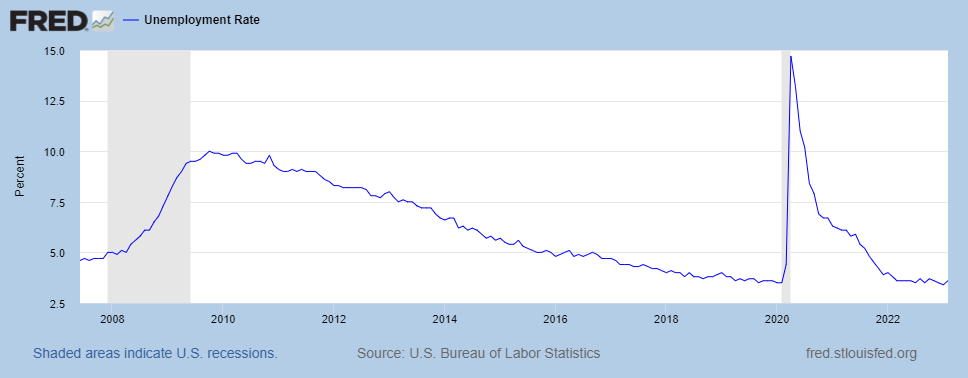 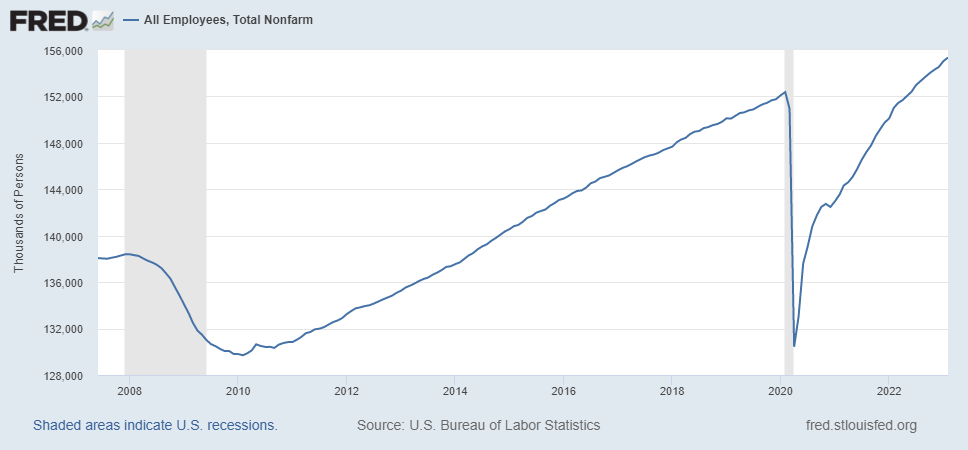 Slight uptick in February to 3.6%
19
[Speaker Notes: One big difference with GDP graph.  Total jobs have barely recovered, although 517 thousand jobs added in January]
Where Have All the Workers Gone?
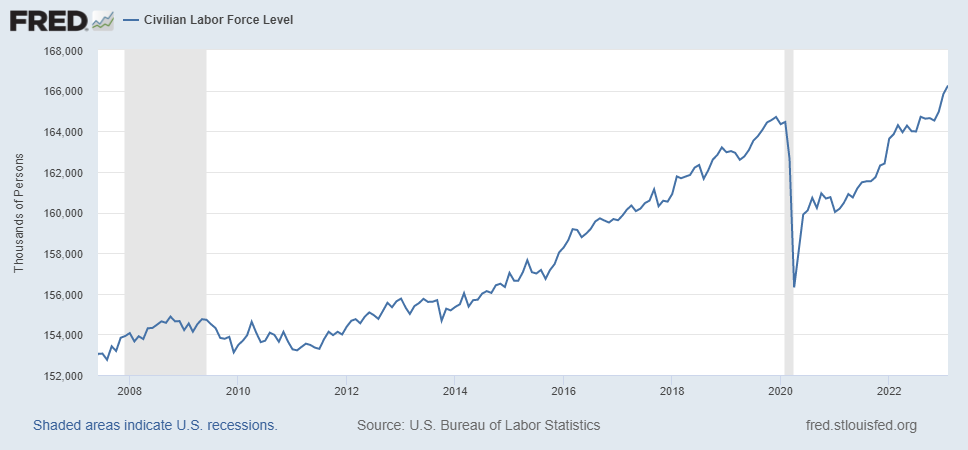 20
[Speaker Notes: Big increase in February helps to explain rise in unemployment 419 increase 177 more employed]
Labor Market in New Hampshire
21
Overall Good News on the Real Side
GDP is very close to its potential.
The labor market as measured by the unemployment rate is fully recovered.
Fly in the ointment:  labor force has lost over 1.5 million workers.

But there is also a nominal side: interest rates, asset prices, inflation and wages.
News isn’t so good!
22
Interest Rates: Era of Falling Rates Over?
23
[Speaker Notes: Fed policy rate 4.5 to 4.25.  Concerns with inflation]
National Housing Market and Closer to Home
24
https://www.zillow.com/research/data/
The Fall in Prices is Having an Effect
25
Stock Prices:  Fear about Rates and Recession
26
[Speaker Notes: Since the end of 2021, lost almost 20%]
Inflation during the Recovery (CPI)
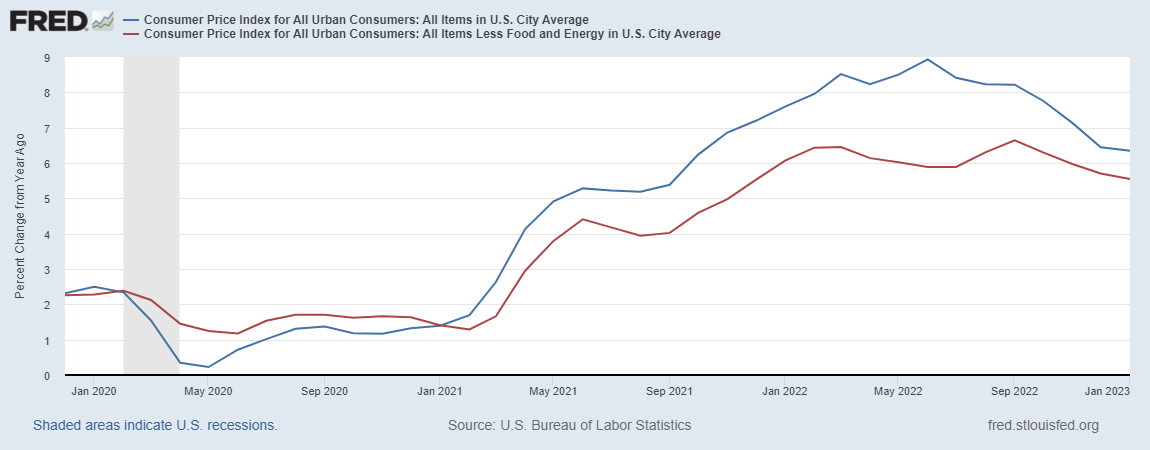 27
[Speaker Notes: August CPI yoy 8.3% down from 8.5 and Core 6.3 up from 6.3 in JUly]
Fed’s Measure (PCE)
Looks Promising?
28
CPI vs. PCE:  Differences
CPI tends to be higher (Feb):
CPI, 6.0%
Core CPI, 5.5%
PCE, 5.0%
Core PCE, 4.6%.

Typically more like 0.5 % pts.
29
https://en.wikipedia.org/wiki/Personal_consumption_expenditures_price_index#
Rents Paid versus Asking Rents
30
Inflation:  A Closer Look
Source:  BLS accessed from Fred
31
Wages Haven’t Kept Pace with Inflation
32
[Speaker Notes: But, note that low wage workers are doing relatively the best]
The “Nominal”  Side
Inflation:  There is a lot of work still to be done.
33
Policy  Effects: Fiscal
2020-2021:  massive stimulus.  Cares Act, 3 rounds of stimulus checks, expanded unemployment benefits, Payroll Protection Loans.
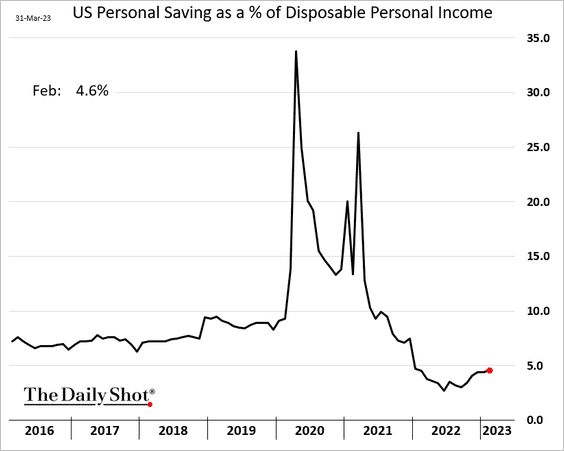 34
Policy Effects:  Monetary
2020-2/2022:  policy interest rate at zero, new round of quantitative easing.
3/2022-present:  most rapid increase in interest rates since Paul Volcker
35
Where we Stand
The ARP was probably too big, but helped many poor families, and the Fed was aware of the size of the stimulus.
Monetary policy was too easy for too long, but since March of last years has been much more restrictive.
Yes, there were supply chain issues that temporarily raised inflation, but there was (is?) too much total spending.
So, where are we headed?
What will the Fed do?
36
Latest Numbers on Consumption
37
Forecasters Are in fact Seeing the “R” Word
38
What is a Recession?
Defined by the National Bureau of Economic Research (NBER)
“The NBER's definition emphasizes that a recession involves a significant decline in economic activity that is spread across the economy and lasts more than a few months.”
Popular Rule of Thumb:  Two or more, consecutive quarters where Real GDP falls.
Recessions are caused by decreases in total spending.
39
Real GDP Growth and Recessions
40
[Speaker Notes: Shaded Bars are recessions.  2022Q1, -1.6; Q2, -0.6 at annual rates.]
On March 3rd Powell Emphasized Rate Hikes
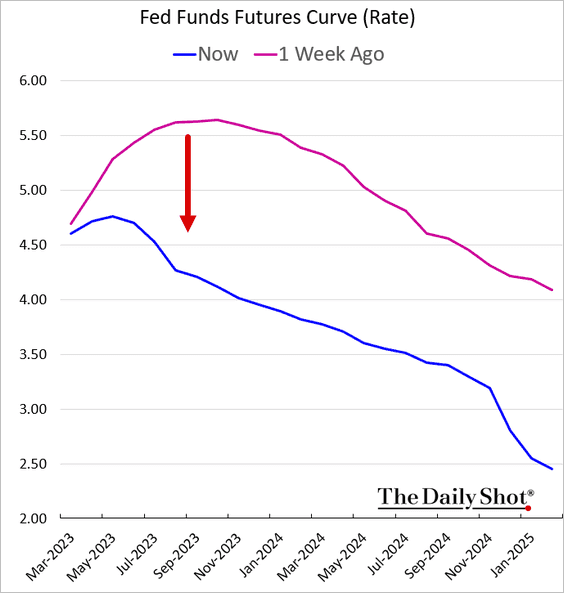 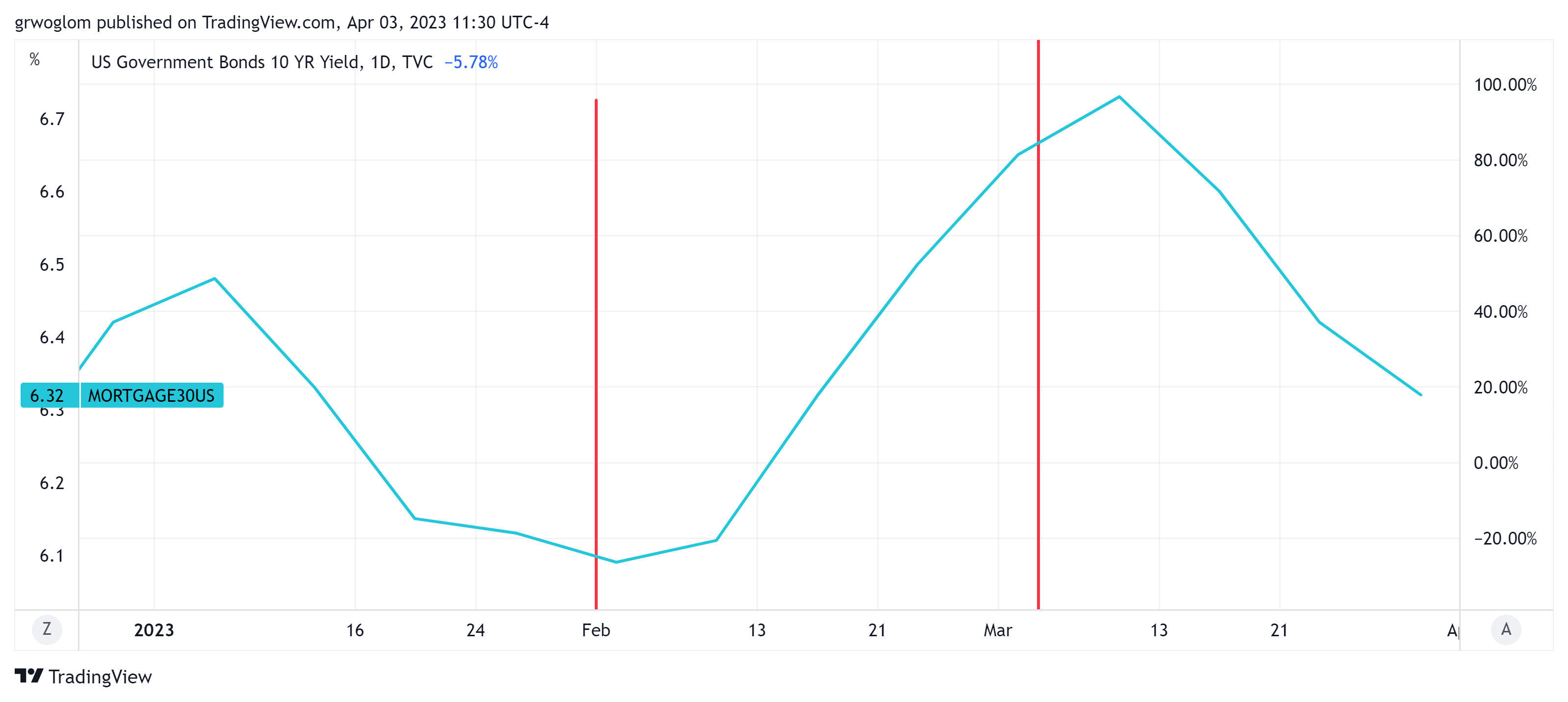 Blue last week
Red two weeks ago
Terminal rate
41
Something Happened Over the Weekend
42
Silicon Valley Bank
Regional mid-sized bank with $212b in assets; $6billion in capitalization (15th largest).
Focused on loans to venture capital and managing the desposit accounts of startups.
Very rapid growth in deposits and assets between 2021 and 2022, which led to big investments in “safe” long-term Treasury bond.
The market value of these bonds fell drastically due to the Fed’s rise in interest rates.
No problem!  The bank does not incur “losses” unless it sells the bonds before maturity.
43
[Speaker Notes: JP morgan chase 3.7 trillion]
Whoops!
Concentrated and sophisticated depositors see the problem and want to get their money out (FDIC insurance guarantees deposits up to $250 thousand, and 90% above this amount!).
Deposit withdrawals force SVB to sell those bonds.
Precipitating a classic bank run and leading to the FDIC seizing the bank on Friday.
44
Silicon Valley’s Not So Wonderful Life
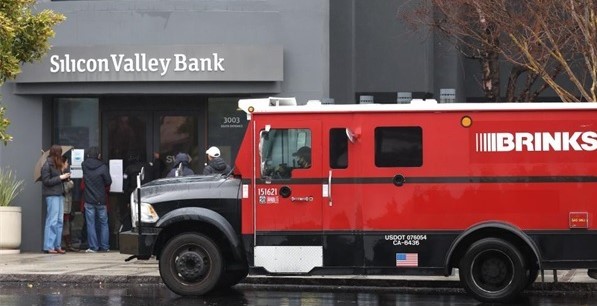 45
FDIC Bank Closures, in General
“Auction” off the failed bank; all depositors paid in full.
Payoff insured deposits and liquidate bank assets
Under Dodd-Frank, the FDIC is supposed to use the cheaper procedure.
In either case, funding comes from banks payments of deposit insurance premium.
46
But, in This Case:
Janet Yellen announced that all depositors would be paid in full, and there would be complete insurance of all bank deposits for a year.
Senior Executives all fired.
Fed created a new lending program, so that banks can borrow against Treasury bonds without realizing losses.
The rationale was to prevent bank run spreading to other midsize banks.
Two other banks recently closed
Stock prices of a number of similar sized banks have plummeted.
47
Problems with the Bailout
Political:
Did political favoritism play a role in bailing out well connected, sophisticated silicon valley depositors.
Why didn’t bank regulators see this coming? 
Economic:  has the moral hazard of “too big to fail” been increased.
For the Fed:  Will the Fed have to scale back its interest rate increases to prevent wide scale financial crisis?
48
Turbulence in the Treasury Market
49
Is This a Problem?
50
The Fed and Short-term Interest Rates
Blue is the fed funds rate.
Red is  the rate on 3 month Treasuries.
Green is the prime bank lending rate
51
[Speaker Notes: Take note over the redline peeking above the others]
Next Week
What explains MP up until 3/22, and why the reversal?
https://drive.google.com/drive/folders/1qOmuiMyytxAlqNMHTaB6RrMOr20ysVGM
52
Let’s Hear from You!
Geoffrey Woglom
grwoglom@amherst.edu

Contact NEED: Info@NEEDelegation.org

Submit a testimonial:  www.NEEDelegation.org/testimonials.php

Support NEED:  www.NEEDelegation.org/donate.php
53